ORIENTAÇÕES:

Fonte de título: calibri (Light Títulos) 40 - branco
Alinhada à direita
Não reposicionar
Não inserir imagens
Etapa 8: Cuidados Paliativos na APS e na AAEOficina Tutorial 8.2 AAE
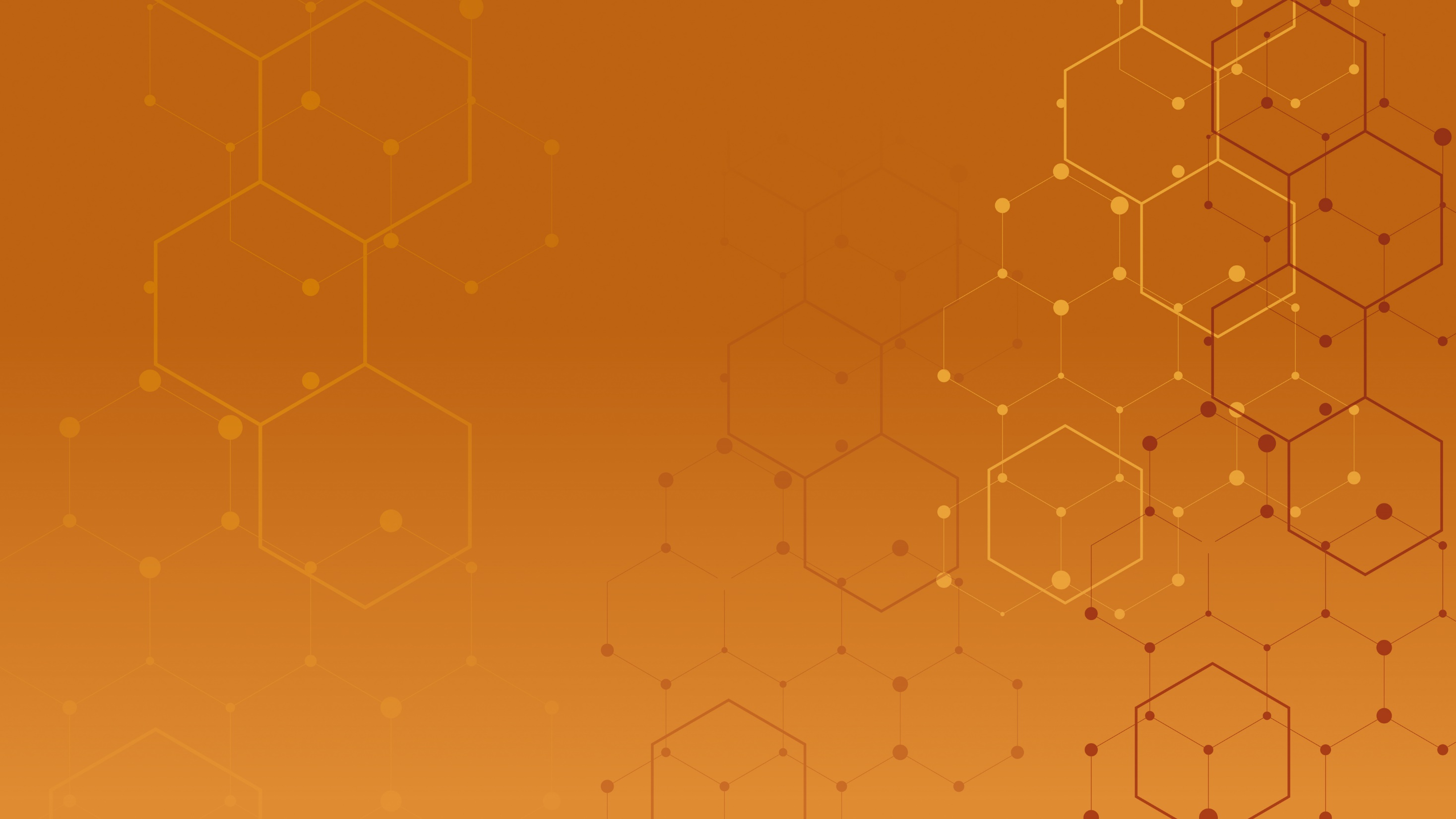 Cheguei! 
Sou a Zezé e estou aqui para apoiar vocês! 
Para nossa maior integração, vou compartilhar quatro fatos sobre mim:
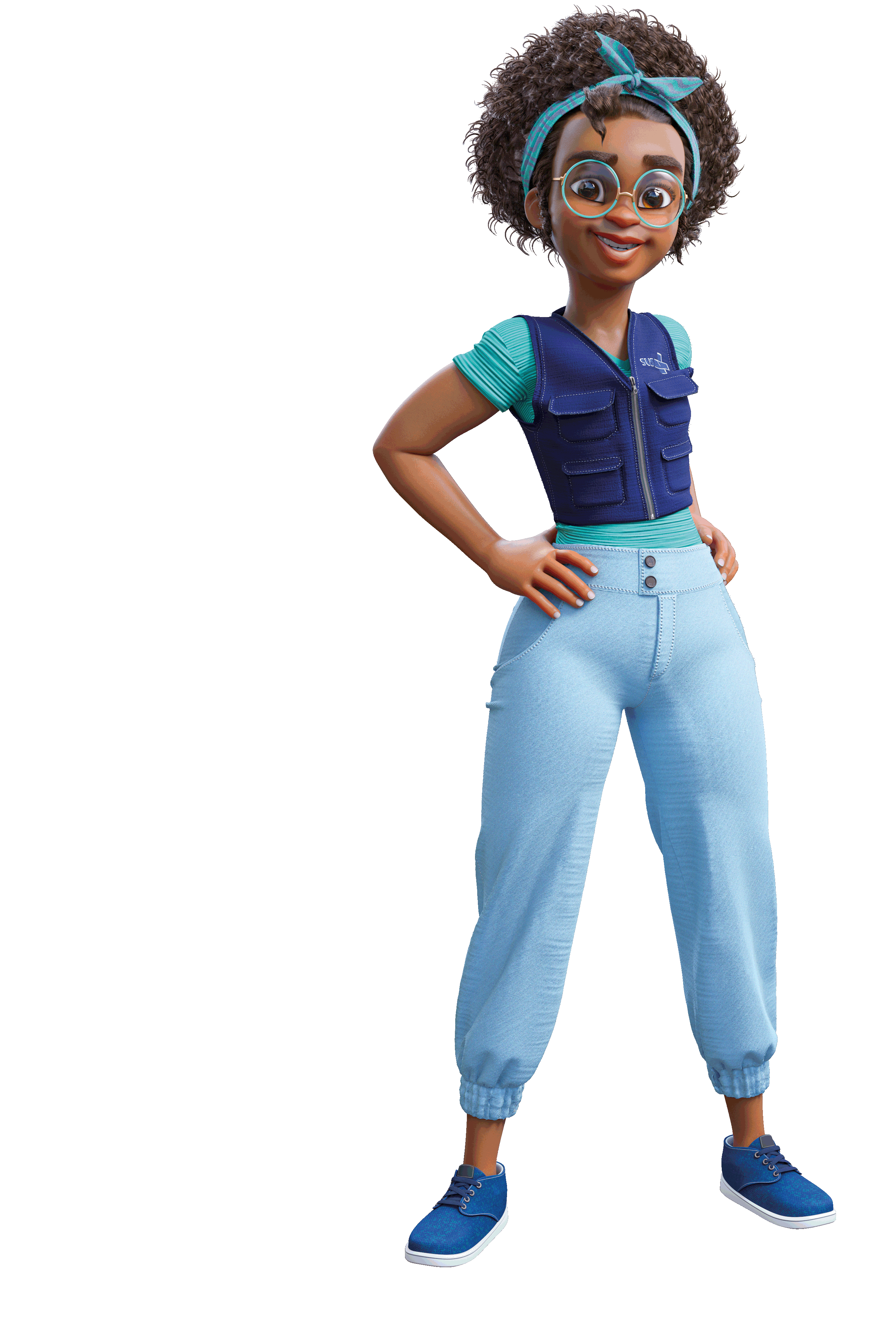 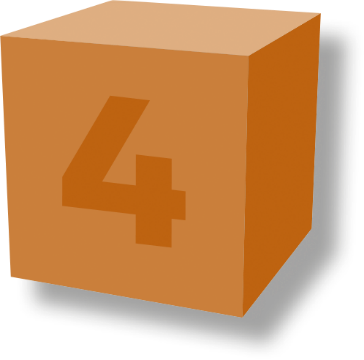 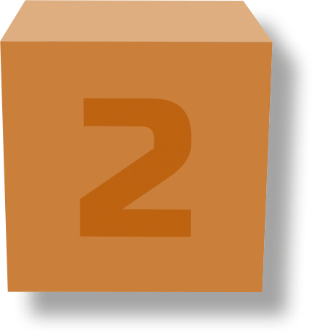 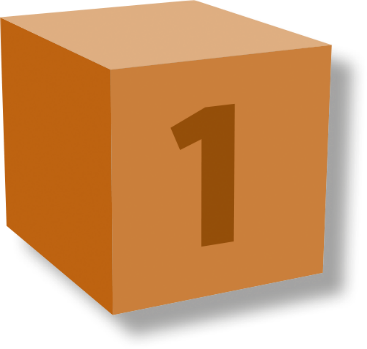 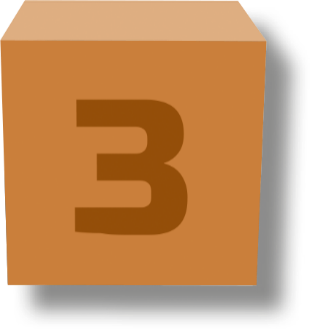 Todo mundo acha que Zezé é meu apelido, mas não é, viu? É meu nome! Zezé e com muito orgulho!
Tem a ver com, digamos, minha criação. Eu não sou um desenho e nem um holograma tá? Eu sou toda feita em 3D!
Sou uma profissional virtual e estou aqui pra apoiar na produção de sentido entre conceitos e atividades apresentadas com a realidade do seu contexto de trabalho.
É possível me encontrar no conteúdo EaD, 
nos materiais de apoio e até mesmo no e-Planifica, nossa plataforma virtual.
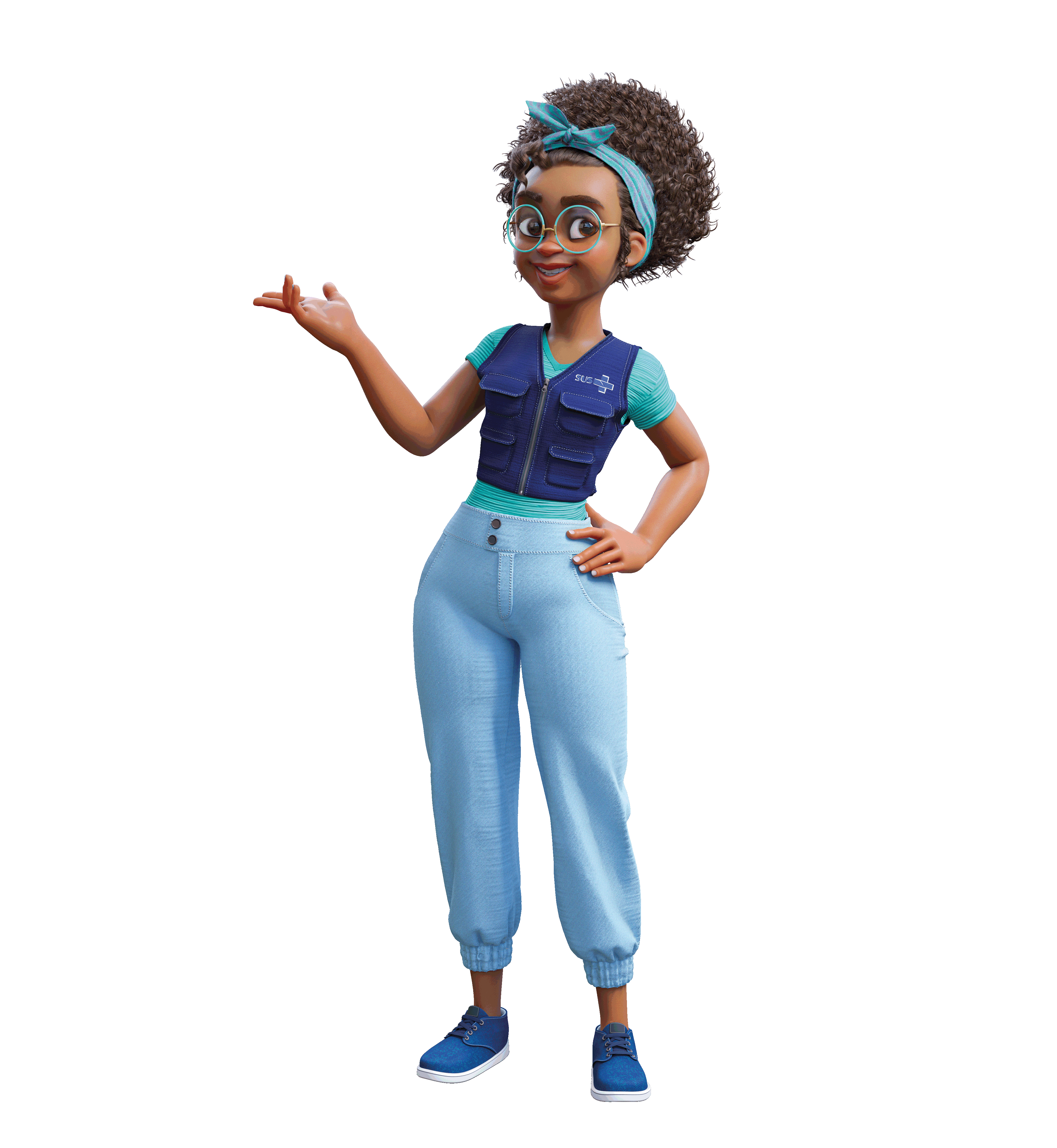 ORIENTAÇÕES:

Fonte de título: calibri (Light Títulos) 40 - branco
Alinhada à direita
Não reposicionar
Não inserir imagens
Material de Apoio – Parte I
ORIENTAÇÕES:

Fonte de título: calibri (Corpo) 36 - azul
Não reposicionar
Não inserir imagens
Diagrama de Abordagem Multidimensional: A pessoa e suas múltiplas dimensões
Diagrama de Abordagem Multidimensional
É importante perceber que a assistência integral a pessoa só será alcançada quando atendidas as necessidades de saúde associadas às suas múltiplas dimensões, superando visões simplistas e compreendo que a saúde possui múltiplos determinantes e condicionantes, os quais grande parte podem ser abordados na APS (BRASIL, 2017).
Diagrama de Abordagem Multidimensional
A abordagem paliativa completa considera as quatro dimensões de cuidado expressas na Construção Social da APS, sendo elas (MENDES, et al): 
Dimensão social
Dimensão espiritual
Dimensão psicológica
Dimensão física

O Diagrama de Abordagem Multidimensional (DAM) é uma ferramenta de treino para integralidade, utilizada para ampliar o olhar e fazer diagnóstico adequado de fontes de sofrimento nas quatro dimensões de cuidado, identificando as necessidades do usuário e/ou família, para o planejamento de intervenções.
Diagrama de Abordagem Multidimensional
1ª esfera (círculo central): são destacadas características da pessoa, descrevendo aspectos da história que sejam marcantes ou relevantes. 
2ª esfera (círculo do meio): identificação dos aspectos que envolvem sofrimento, sejam eles atuais ou futuros que podem ser previstos. Importante ressaltar que o alívio do sofrimento também pode ser necessário para os familiares e até para a equipe.
3ª esfera (círculo mais externo): ações da equipe diante dos sofrimentos identificados, traçando condutas que possam aliviá-los, com objetivos possíveis de serem atingidos. É importante ter em mente que nem todos podem ser plenamente resolvidos.
ORIENTAÇÕES:

Fonte de título: calibri (Light Títulos) 40 - branco
Alinhada à direita
Não reposicionar
Não inserir imagens
Material de Apoio – Parte II
ORIENTAÇÕES:

Fonte de título: calibri (Corpo) 36 - azul
Não reposicionar
Não inserir imagens
Macroprocesso Educacional
Macroprocesso Educacional
É desenvolvido para:
Pessoas usuárias do Ambulatório Especializado
Equipe da AAE
Equipe APS
Macroprocesso Educacional - Usuário do ambulatório
Acolhimento coletivo
Sala de espera
Grupos educativos
Assembléia de ususários
Murais educativos
Materiais educativos
Estratégias de gamificação como "Metas Premiadas"
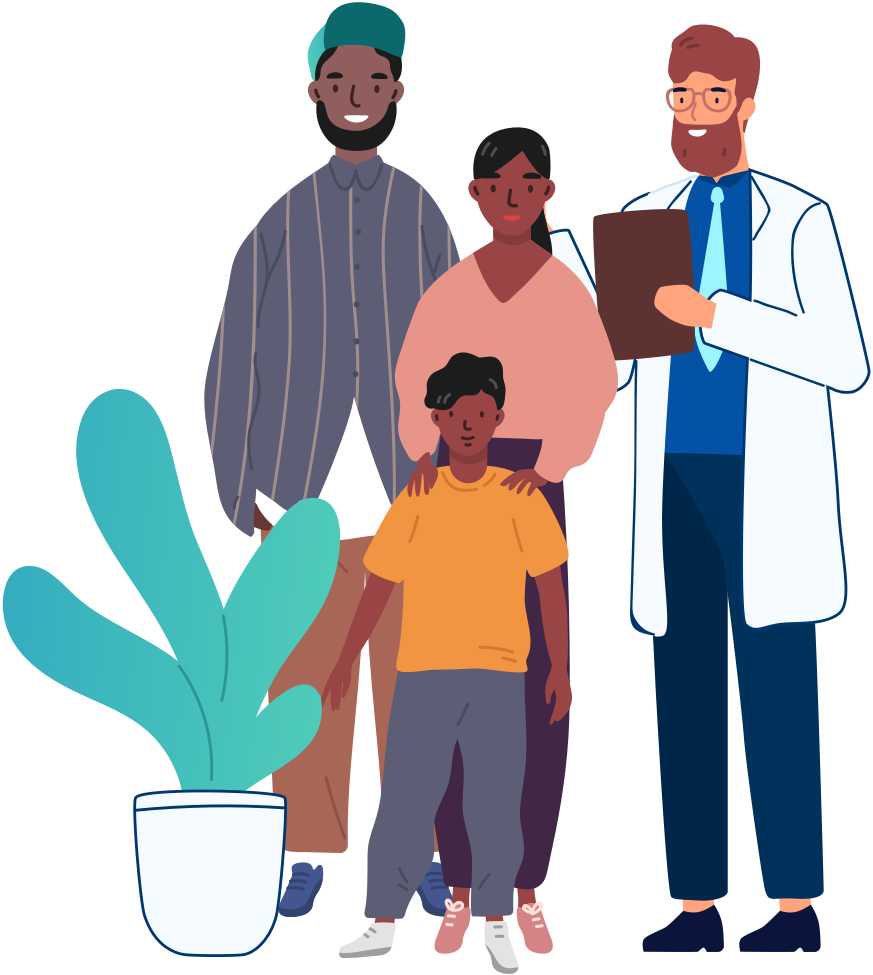 Macroprocesso Educacional - Equipe AAE
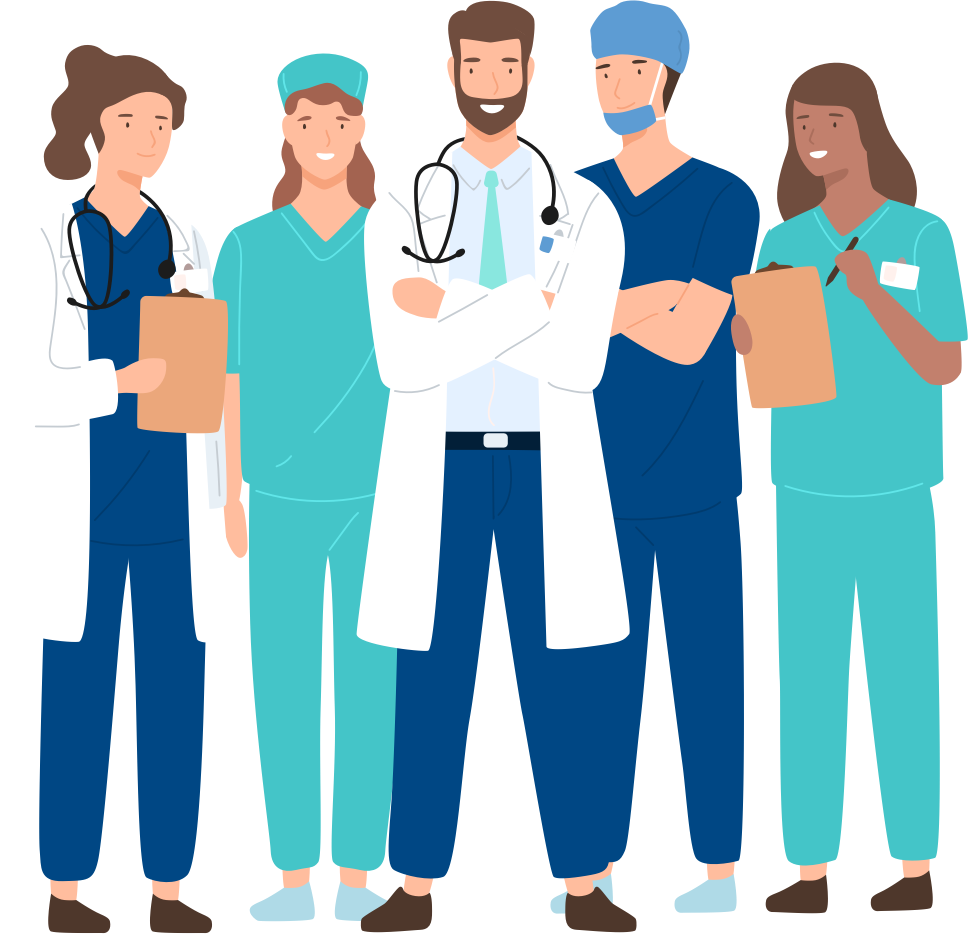 Discussão de caso
Reuniões assistenciais
Reuniões administrativas
Supervisão clínica
Cronograma de educação permanente
Participação em cursos de atualização
Participação em congressos
Macroprocesso Educacional - Apoio Matricial
Modo de produzir cuidados de saúde em que duas ou mais equipes, num processo de construção compartilhada, criam uma proposta de intervenção pedagógico-terapêutica (BRASIL, 2009). 

O apoio matricial é uma proposta de integração entre equipes de referência, responsáveis pela atenção direta e continuada de uma população definida, e apoiadores especializados, profissionais com conhecimentos e habilidades complementares aos da equipe de referência (SARAIVA e ZEPEDA, 2012).
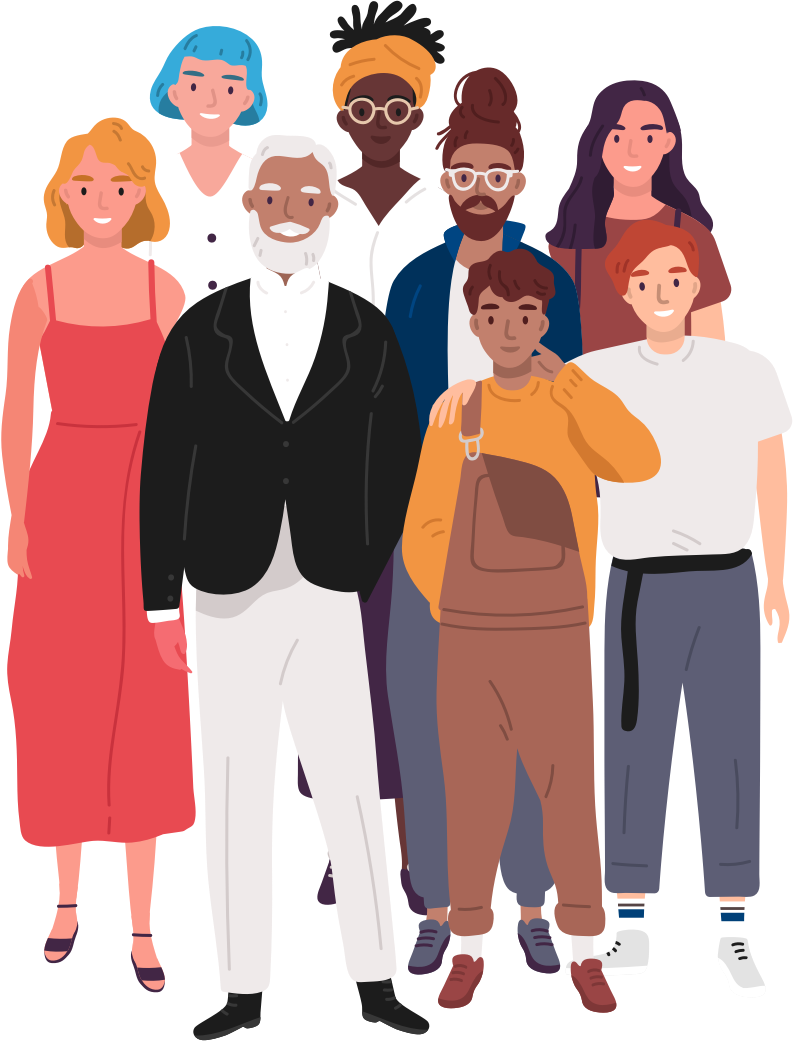 Macroprocesso Educacional - Apoio Matricial
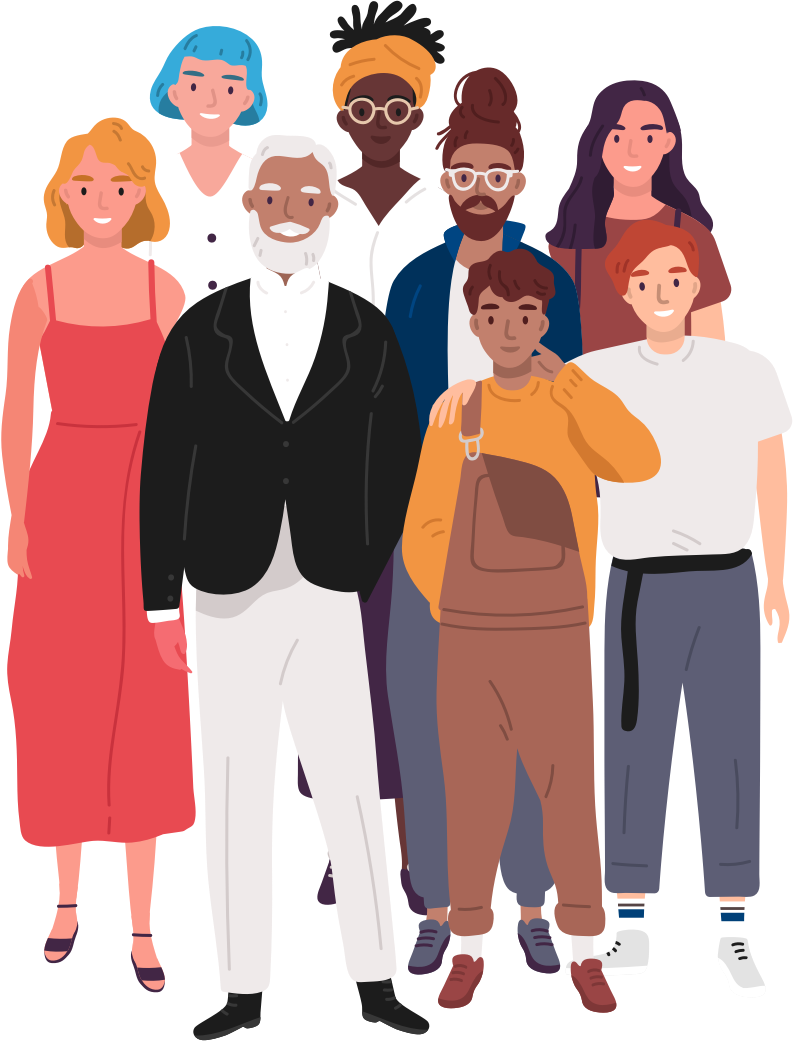 Suporte técnico especializado que é ofertado a uma equipe interdisciplinar em saúde a fim de ampliar seu campo de atuação e qualificar suas ações (CAMPOS et al., 2007).
Pressupõe personalização da relação e trabalho colaborativo entre os profissionais, superando os mecanismos de referência e contra-referência tradicionais dos sistemas de saúde hierarquizados (SARAIVA  e ZEPEDA, 2012).
Macroprocesso Educacional - Equipe APS
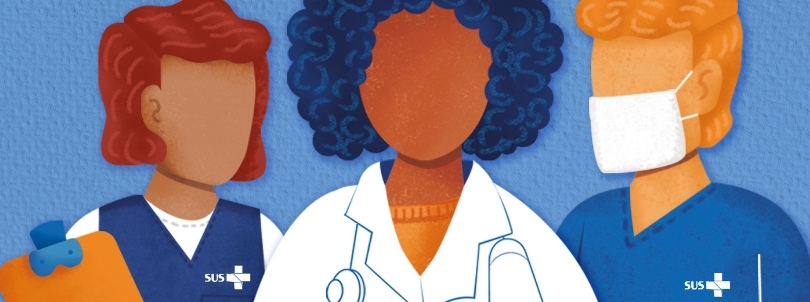 Apoio Matricial 
O Apoio tem duas dimensões:  
Suporte de retaguarda técnico-assistencial ou dimensão assistencial: é aquela que vai originar uma ação clínica direta com os usuários.
Suporte Pedagógico ou dimensão técnico-pedagógica: é aquela que vai gerar uma ação e apoio educativo com e para a equipe.
Macroprocesso Educacional - Equipe APS
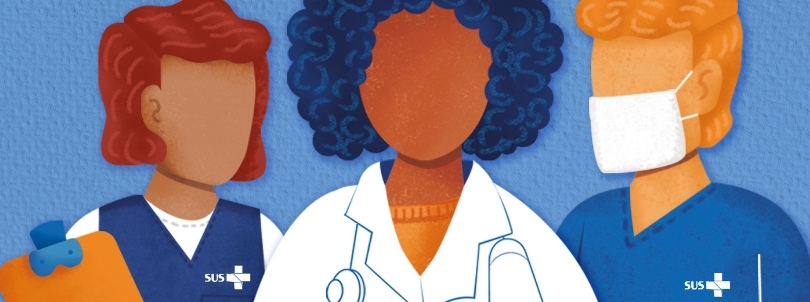 Retaguarda técnico-assistencial
Presencial (APS ou AAE) ou remoto síncrona 
Atendimentos conjuntos, presencial ou teleatendimento 
Discussões de caso clínicos 
Elaboração conjunta de Plano de Cuidados
Segunda opinião: via telefone, chats de discussão, e-mail e outros recursos
Supervisão clínica
ORIENTAÇÕES:

Fonte de título: calibri (Light Títulos) 40 - branco
Alinhada à direita
Não reposicionar
Não inserir imagens
Material de Apoio – Parte III
ORIENTAÇÕES:

Fonte de título: calibri (Corpo) 36 - azul
Não reposicionar
Não inserir imagens
Macroprocesso Supervisional
Macroprocesso Supervisional
Envolve ações supervisionais diretas e indiretas 

Diretas: 
Visitas técnicas nas unidades de APS e em outros pontos de atenção da RAS. 
Monitoramento cruzado entre APS e AAE.
Pesquisa de satisfação dos usuários.
Macroprocesso Supervisional
Indiretas: 
Visitas técnicas às unidades de APS.
Identificação de oportunidades de melhorias na RAS durante o processo de compartilhamento do cuidado dos usuários;.
Monitoramento por município/APS/eSF/ da gestão de base populacional;.
Monitoramento do percurso do cuidado dos usuários na APS e demais pontos de atenção.
Acompanhamento do manejo clínicos dos usuários.
Monitoramento do absenteísmo e presenteísmo por município/APS/eSF.
Auditoria interna de processos assistenciais. 
Monitoramento dos indicadores clínicos.
ORIENTAÇÕES:

Não reposicionar o texto do link
Não inserir imagens
Não inserir texto
Não inserir mensagens de agradecimento
Slide padrão de finalização
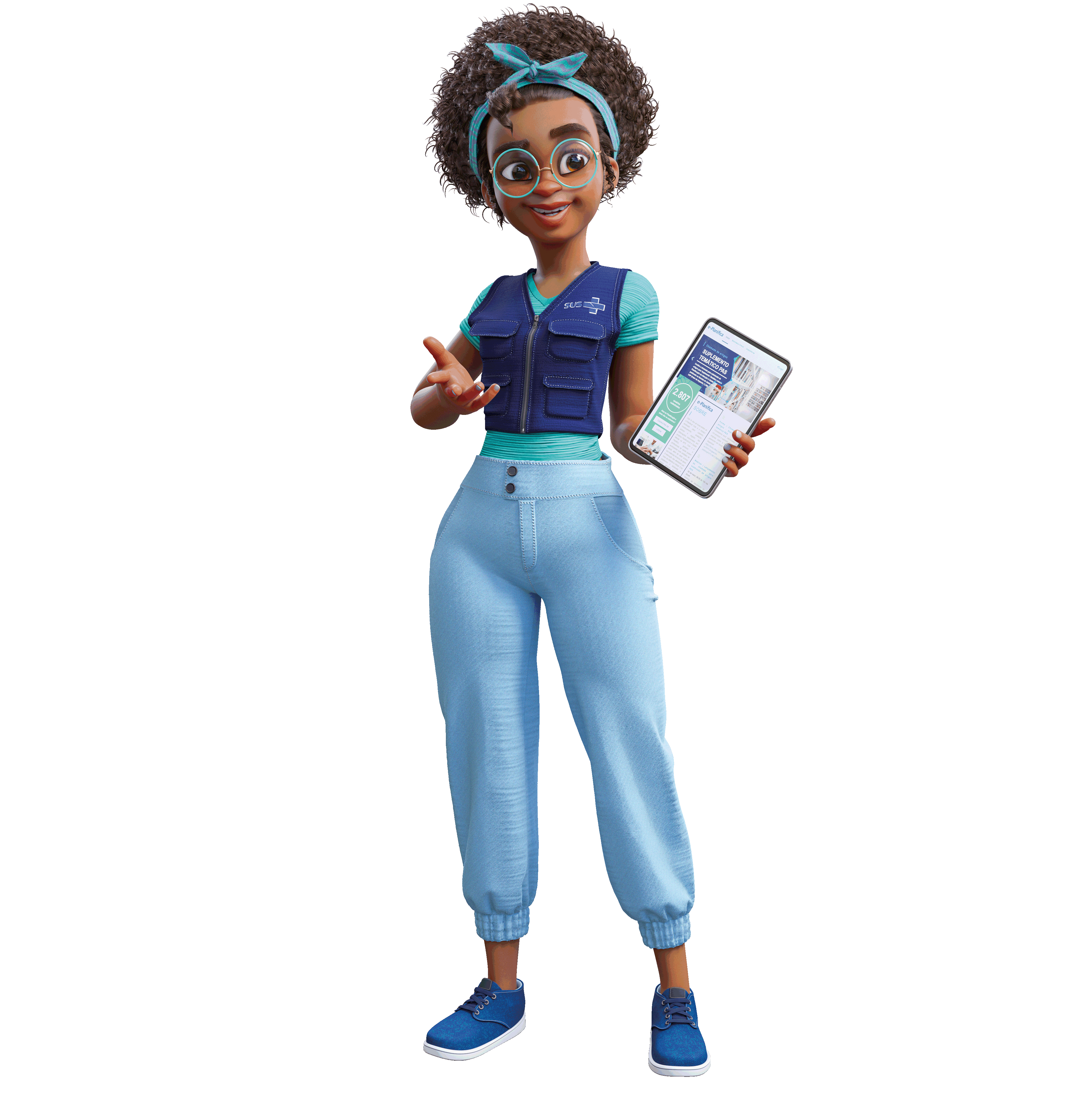